الإدارة العامة للتعليم بمحافظة جدة
قواعد السلوك والمواظبة 
للعام الدراسي الأول لعام 1437-1438هـ
المخالفات السلوكية
مخالفات للطلبة
سبل التعويض في درجات السلوك
مخالفات الطلبة تجاه الهيئة التعليمية والإدارية
المواظبة
1
في حال تكرار المخالفة توجه الحالة إلى لجنة التوجيه والإرشاد للمساعدة في علاج وضع الطالب المخالف وفقاً لتقرير دراسة الحالة من المرشد الطلابي في المدرسة ويطبق عليه ما ورد في الإجراء الخامس .
يعبأ نموذج الإشعار ، ويسلم للطالب مع التوقيع على الاستلام لتسليمه لولي الأمر .
يعبأ نموذج الاستدعاء ويسلم للطالب مع التوقيع على الاستلام لتسليمه لولي الأمر .
إجراءات
   مخالفات الدرجة الأولى
2
إجراءات
   مخالفات الدرجة الثانية
2
تابع إجراءات
   مخالفات الدرجة الثانية
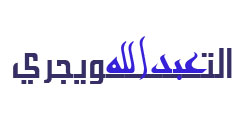 3
إجراءات
   مخالفات الدرجة الثالثة
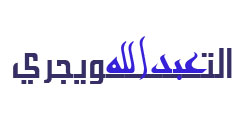 3
تابع إجراءات
   مخالفات الدرجة الثالثة
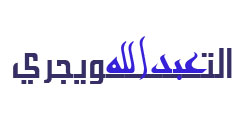 3
تابع إجراءات
   مخالفات الدرجة الثالثة
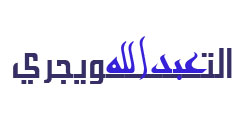 3
تابع إجراءات
   مخالفات الدرجة الثالثة
4
إجراءات
   مخالفات الدرجة الرابعة
4
تابع إجراءات
   مخالفات الدرجة الرابعة
4
تابع إجراءات
   مخالفات الدرجة الرابعة
4
تابع إجراءات
   مخالفات الدرجة الرابعة
5
إجراءات
   مخالفات الدرجة الخامسة
5
تابع إجراءات
   مخالفات الدرجة الخامسة
5
تابع إجراءات
   مخالفات الدرجة الخامسة
6
إجراءات
  مخالفات الدرجة السادسة
6
تابع إجراءات
  مخالفات الدرجة السادسة
مخالفات الدرجة الرابعة 
تجاه الهيئة التعليمية والإدارية وإجراءتها
مخالفات الدرجة الرابعة 
تجاه الهيئة التعليمية والإدارية وإجراءتها
مخالفات الدرجة الرابعة 
تجاه الهيئة التعليمية والإدارية وإجراءتها
مخالفات الدرجة الرابعة 
تجاه الهيئة التعليمية والإدارية وإجراءتها
مخالفات الدرجة الخامسة
تجاه الهيئة التعليمية والإدارية وإجراءتها
مخالفات الدرجة الخامسة
تجاه الهيئة التعليمية والإدارية وإجراءتها
مخالفات الدرجة الخامسة
تجاه الهيئة التعليمية والإدارية وإجراءتها
مخالفات الدرجة السادسة
تجاه الهيئة التعليمية والإدارية وإجراءتها
مخالفات الدرجة السادسة
تجاه الهيئة التعليمية والإدارية وإجراءتها
تعويض درجات السلوك والمواظبة
إذا انضبط سلوك الطالب المخالف سلوكياً مدة أسبوع كامل ولم يرتكب خلاله مخالفة سلوكية
انتظام الطالب المخالف في التكبير لأداء الصلاة في الصف الأول في المدرسة لمدة أسبوع
إذا احضر الطالب المخالف سلوكياً مشهداً معتمداً يفيد بحصوله على دورة تدريبية في مجال المهارات الحياتية بما لايقل عن خمس ساعات تدريبية
مشاركة الطالب المخالف في ثلاثة أنشطة مدرسية بصورة إيجابية
إذا احضر الطالب المخالف سلوكياً مشهدين من اثنين من المعلمين بعد اعتمادها من مدير المدرسة يفيدان بتحسن سلوكه
إذا تحسن سلوك الطالب المخالف خلال أسبوع بعد احضاره تقرير من وحدة الخدمات الإرشادية أو من جهة حكومية ذات اختصاص أو علاقة بتعديل السلوك
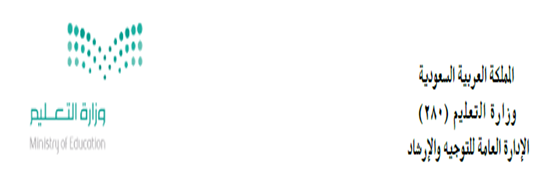 المواظبة
الإجراءات الواجب اتخاذها حيال غياب طلاب المرحلتين المتوسطة والثانوية
عدد أيام الغياب =  نسبة الغياب  ×الأيام الفعلية للدراسة                          الأيام الفعلية للفصلين 179 تشمل أيام الدراسة والاختبارات
                                            100